International Trade und Policy
Wilhelmshaven
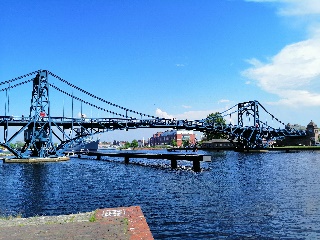 This lecture will be recorded and 
Subsequently uploaded in the 
world-wide-web
Prof. Dr. Bernhard Köster
Jade-Hochschule Wilhelmshaven
http://www.bernhardkoester.de/vorlesungen/inhalt.html
Production Functions
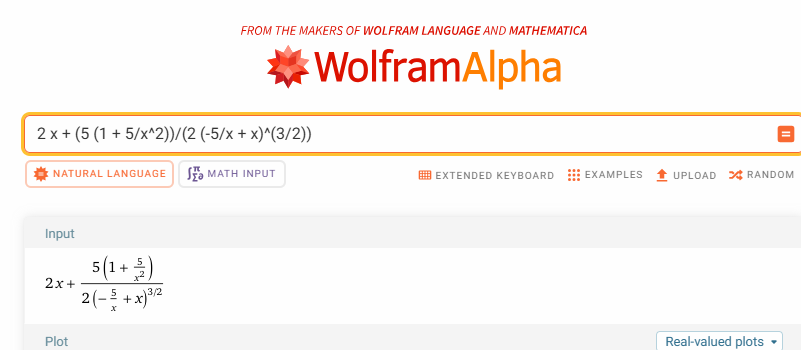 Proction Functions
De Risking and Decoupling of International Trade: New times Investment decisions
           Dr. Jörg Rahn Tertium Family office/ Dr. Wolfgang Kornprobst Siemens
				15th of May 10:15 – 11:45

Jade Weser Port Thursday 22th of May 10:30 around 2-3 hours
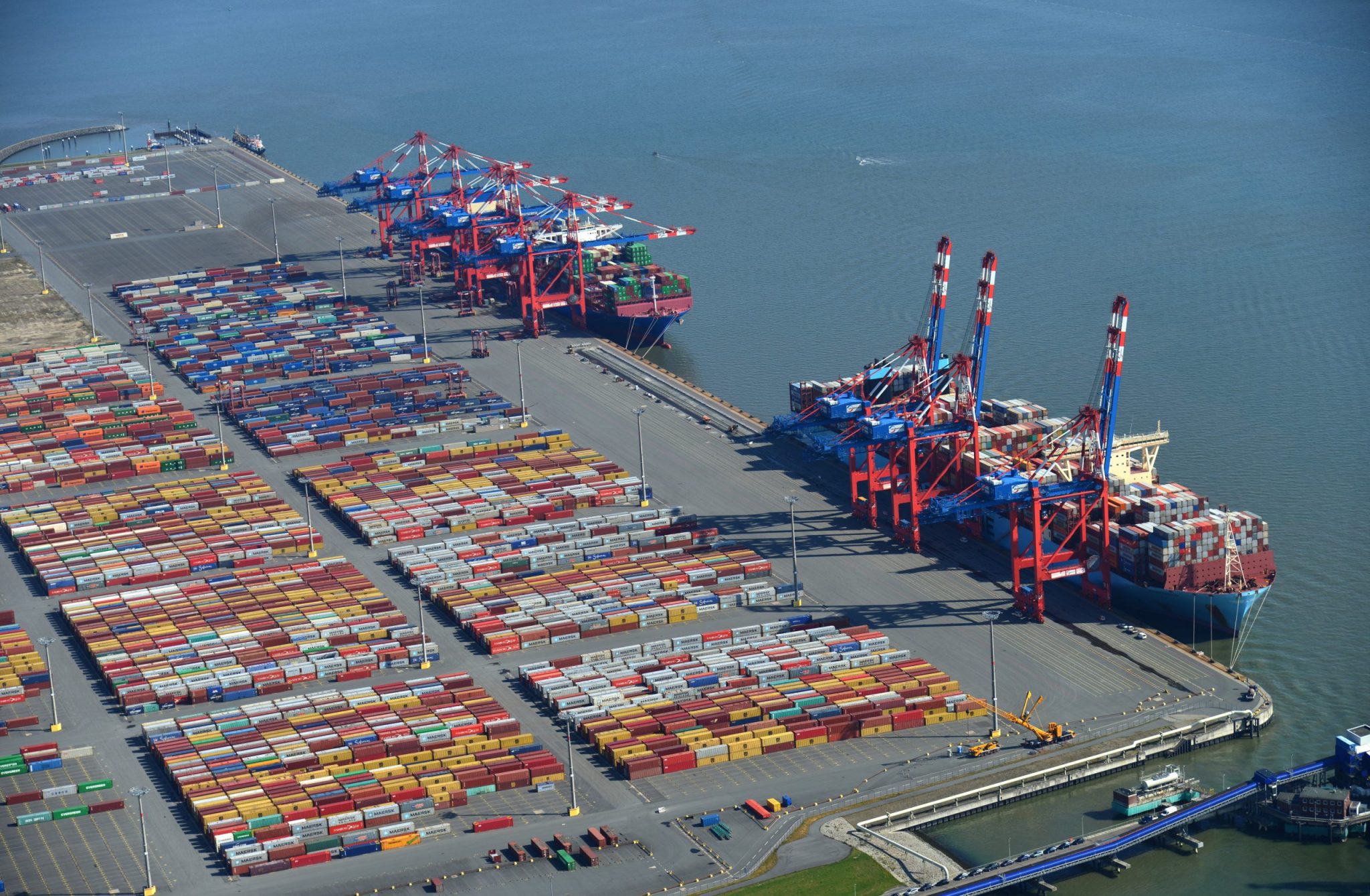 Trade Policy Instruments
Tariffs and Quota

Small country

Model of general trade
Traiffs and quotas in a small country
Assumptions:

Small country relative to the global market

Normal demand and supply structure on the domestic market

Completely price-elastic supply on the global market
Tariff: Small country
p
Pw
x
Tariff: Small country
p
Pw
x
Tariff: Small country
p
Pw
x
Zoll: kleines Land (Zusammenassung)
Effects:

A: Producers Surplus ↑

A+B+C+D: Cosumers Surplus ↓

C: Tariff revenue ↑

B + D: Change in Welfare ↓
Supply
P
Pw+t (tarif)
A
D
B
C
Pw
Demand
IM
X
Import quota: Small country
p
Pw
x
Import quota: Small country
Effects:

A: Producers Surplus ↑

A+B+ C`+C``+D : Cosumers Surplus ↓

C`+C``: Quota rent ↑

B + D: Change in Welfare ↓
Supply S
P
Supply S`
pwQ
C`
A
D
B
C``
Pw
Demand D
{
{
X
Import quota Q
IM
Differences between tariffs and quota
In general, the effects of tariffs and quotas are the same, but they differ in their practical effects:

Rent seeking: lobby expenditure to obtain an import quota ties up resources, whereas with a tariff all market participants can calculate directly with the surcharge

A quota has a direct influence on the quantity, whereas with a tariff the effect can only be estimated due to a demand structure that is unknown in principle

The tariff has a direct price effect, whereas the price is only indirectly influenced by a quota.
Model of general trade
The supply and demand structure of a trading partner has a relevant size relative to the world market 
To simplify matters, only two countries A and B are considered.
W.o.l.g. we assume, that we have higher equilibrium price of the good in country A than in country B in the case without trade relations
Equlibrium on the world market
World market
,P
P
Country A
Country B
P
S
S*
X
X
D*
D
X
Tariff on the world market
World market
P
P
SW
Country A
Country B
P
S
S*
DW
X
X
D*
D
X
Reciprocal tariffs on the world market of two similar countries trading two goods with similar volumes
World market
World market
,P
,P
P
P
SW
SW
Country A
Country A
Country B
Country B
P
P
S
S
S*
S*
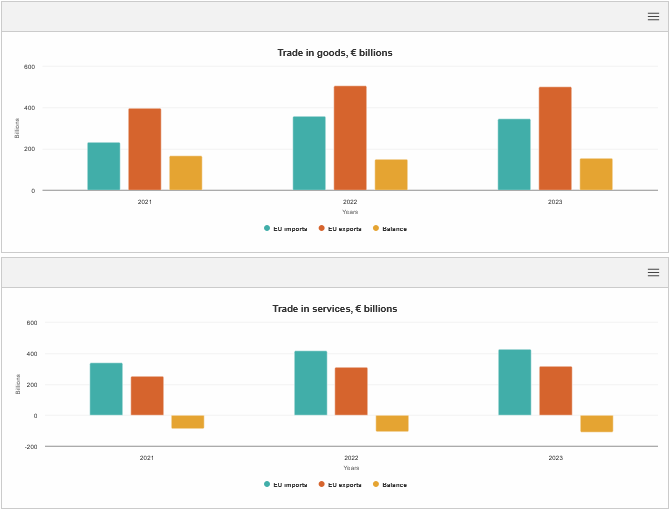 DW
DW
X
X
X
X
D*
D*
D
D
X
X
https://policy.trade.ec.europa.eu/eu-trade-relationships-country-and-region/countries-and-regions/united-states_en
Reciprocal tariffs on the world market of two similar countries trading two goods with similar volumes
https://ocw.mit.edu/courses/14-581-international-economics-i-spring-2013/download/